Basics of Research Methodology
By 
Dr. M.M. Abu Tayyab 
Department of sociology 
Shia P.G college, lucknow
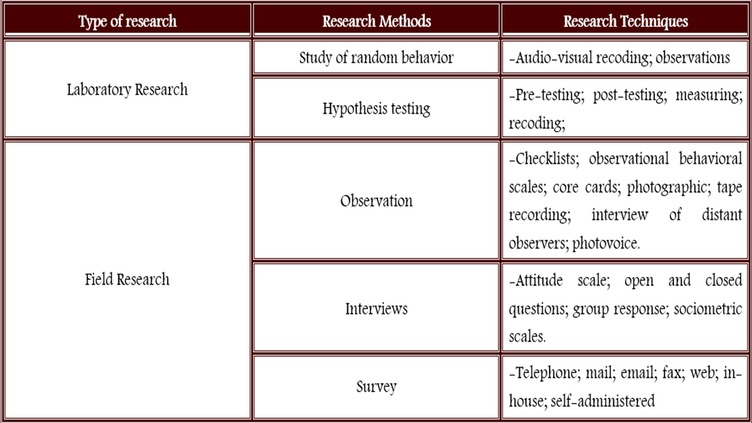 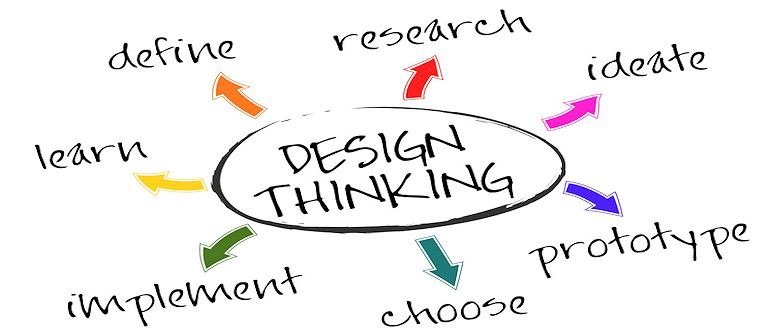 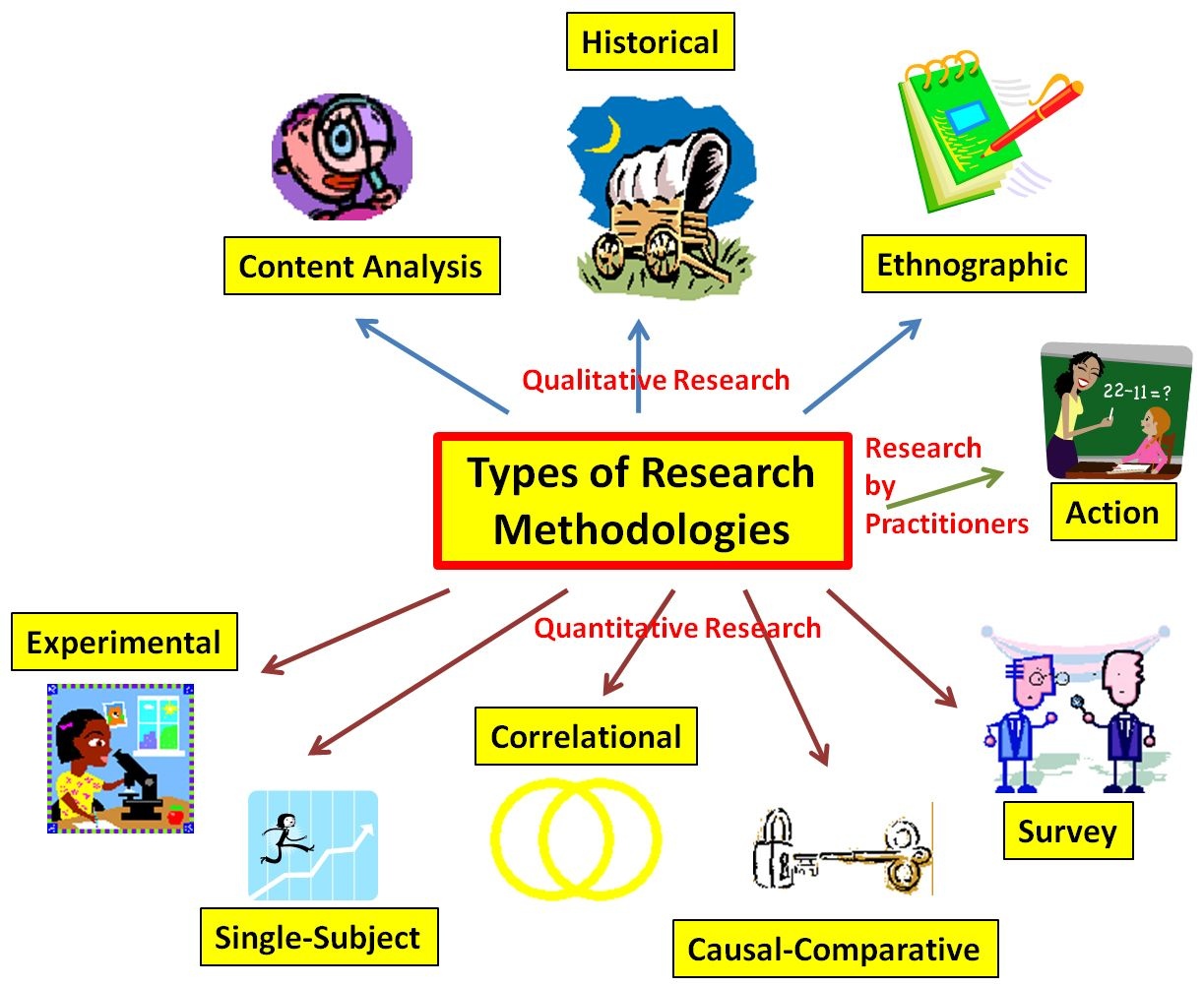 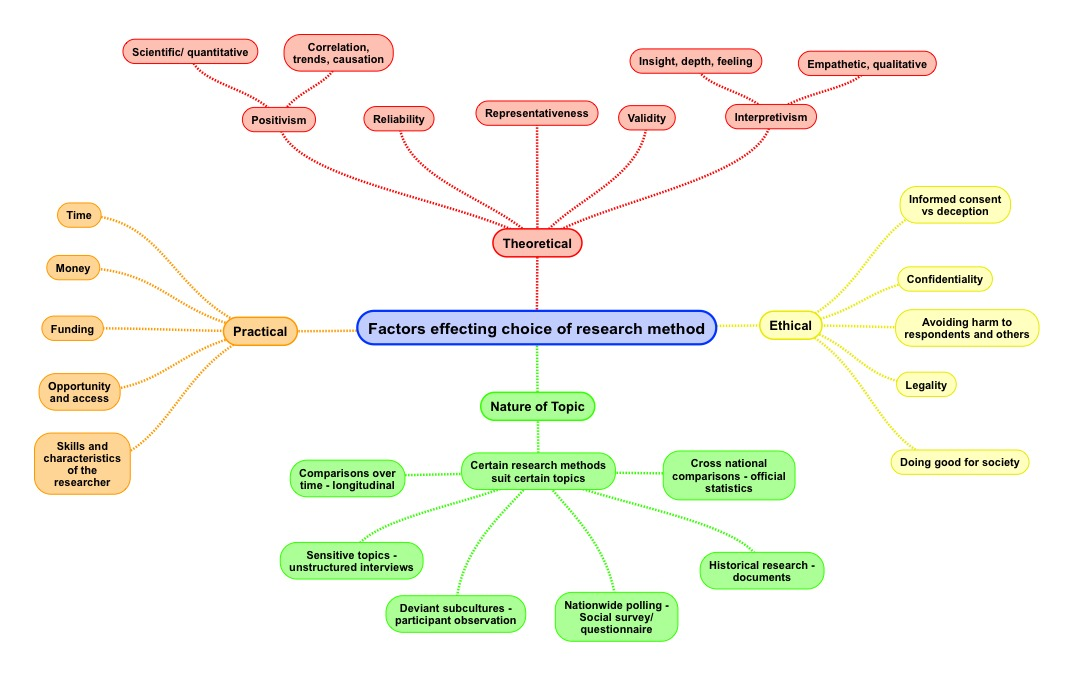 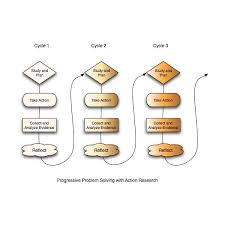 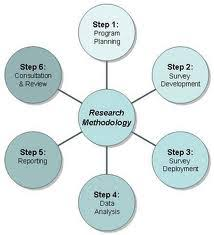 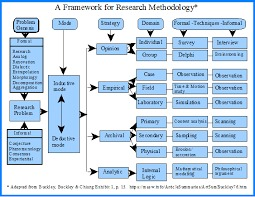 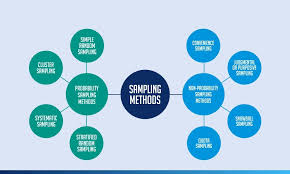 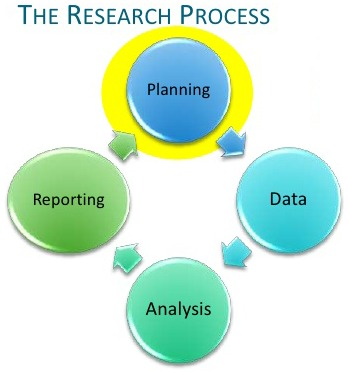 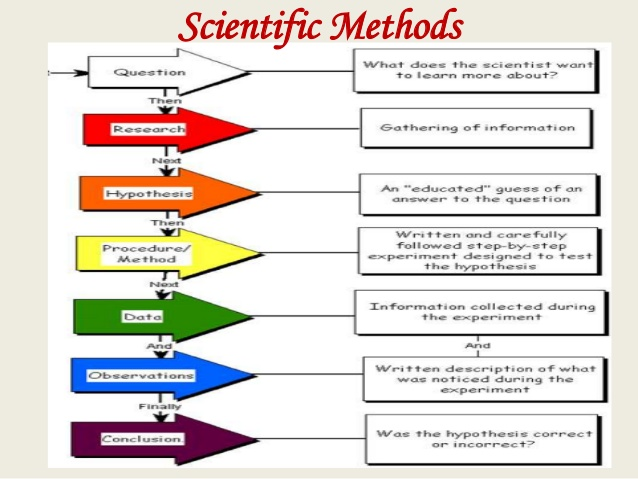 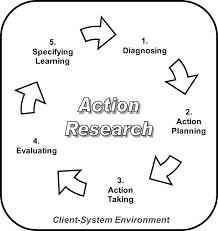 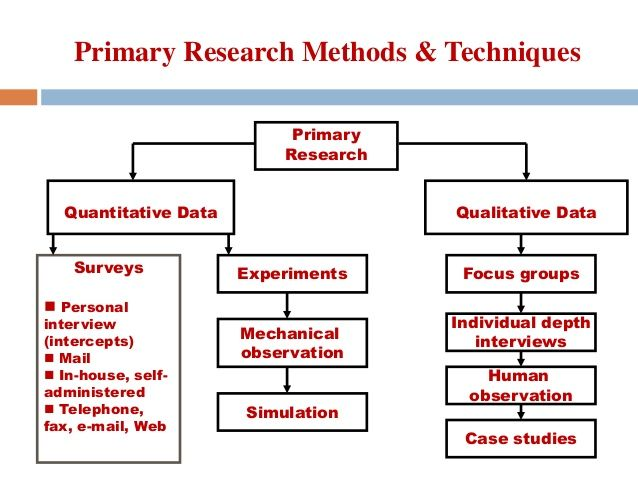